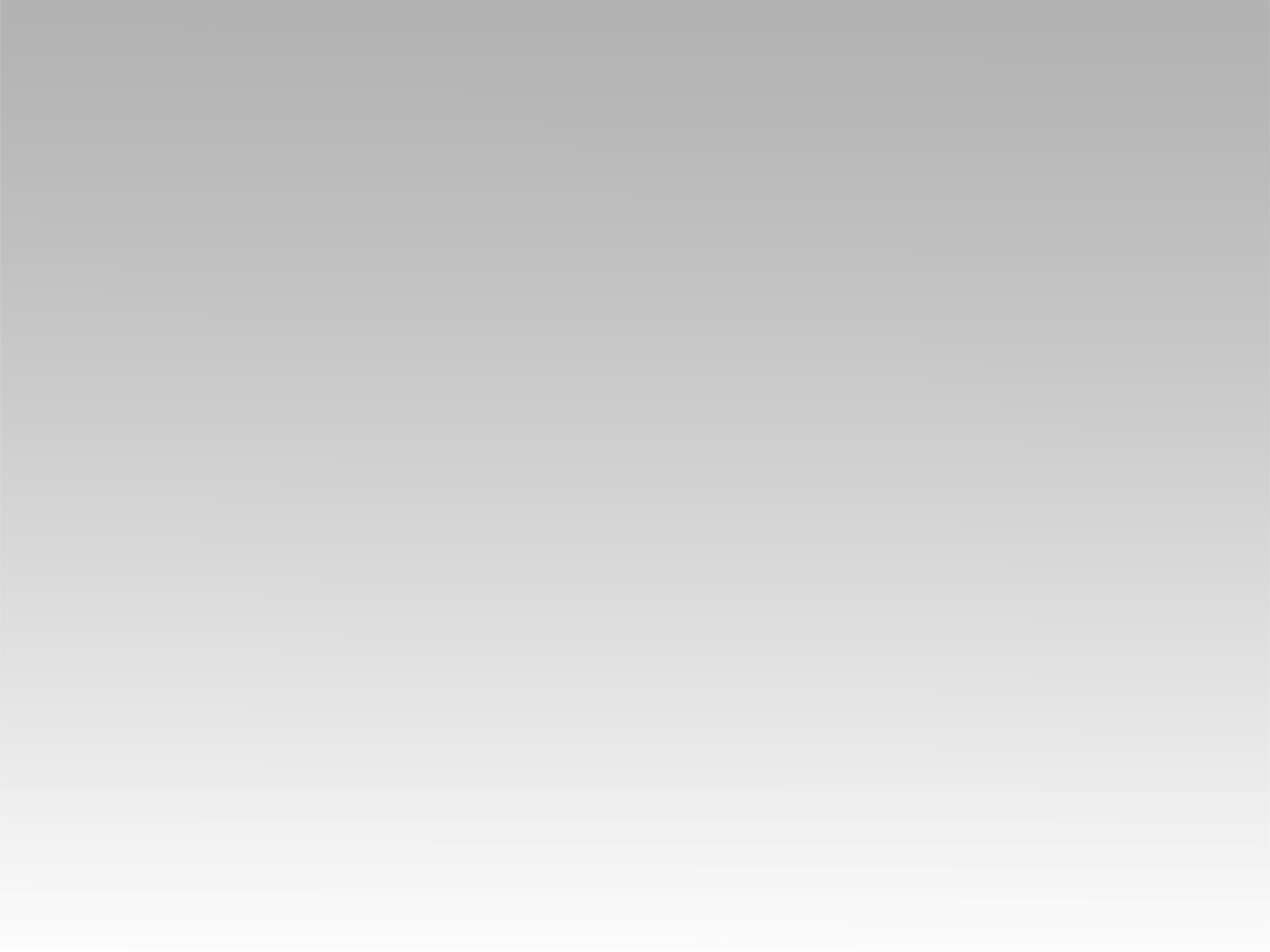 تـرنيــمة
للدمع قد يُفتَح
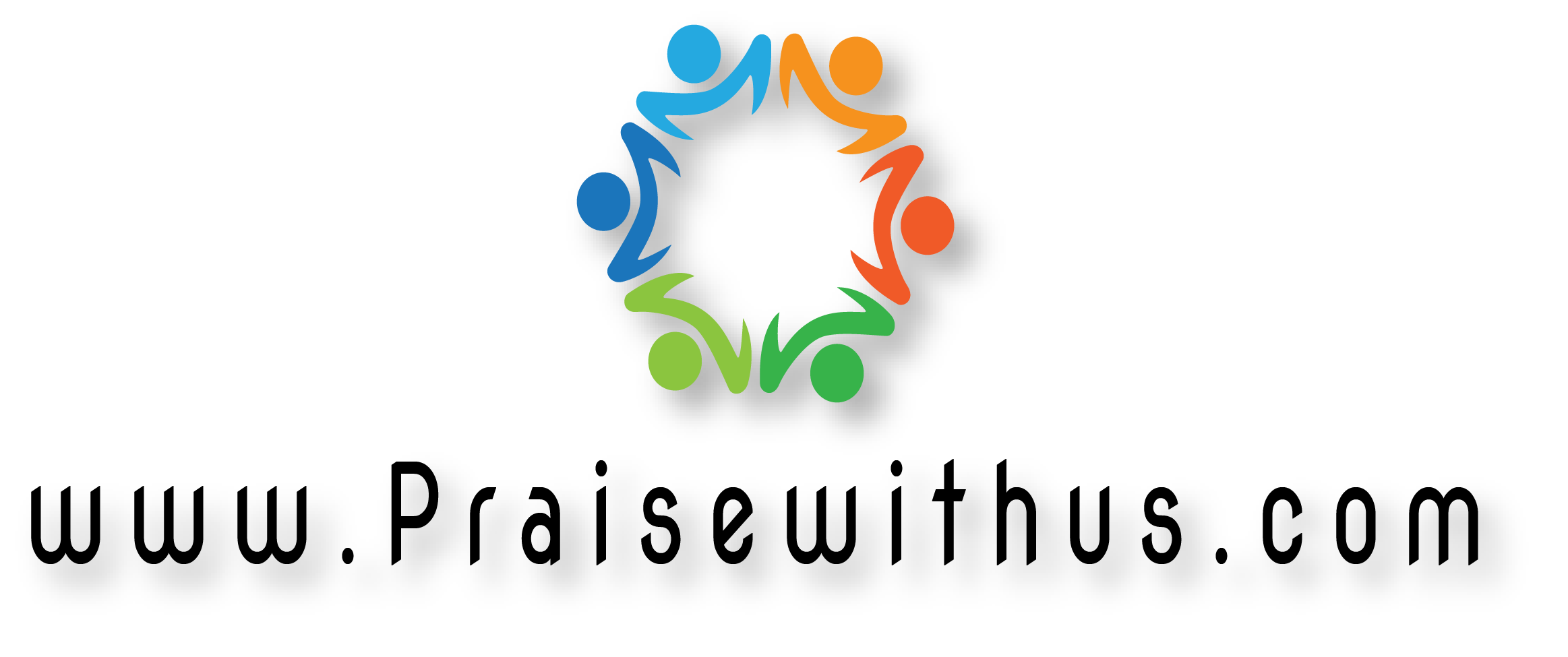 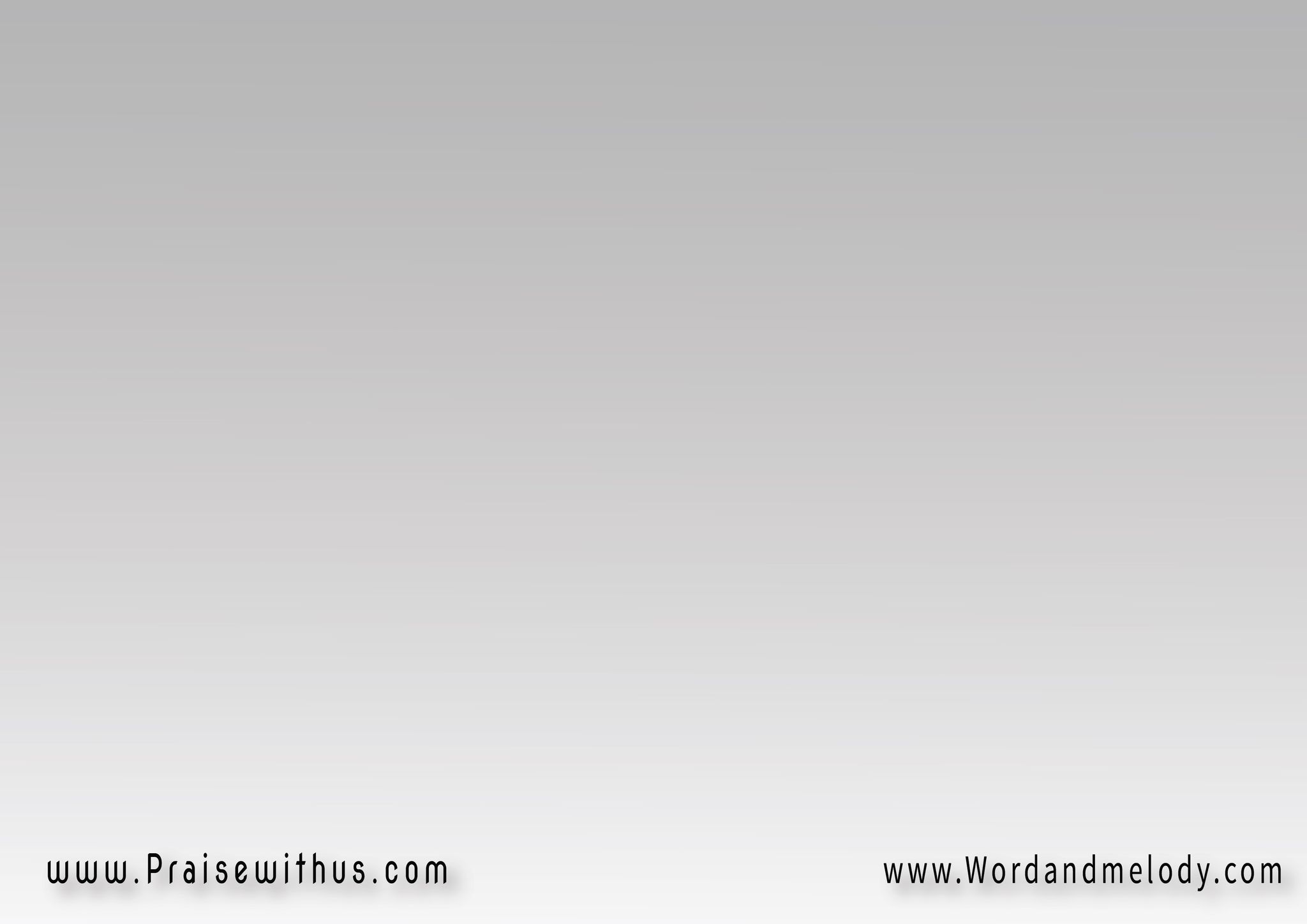 + للدمع قد يُفتَح  
 بابُ السماء قبل الصلاة
   وآهةُ المسكين سُمِعت    لديه قبل الدعاء
1- 
فيوما ما، قال الله  
  لملائكته في السماء
أنصتوا. فعبدي يناديني  
 ولايراني ولكني آراه
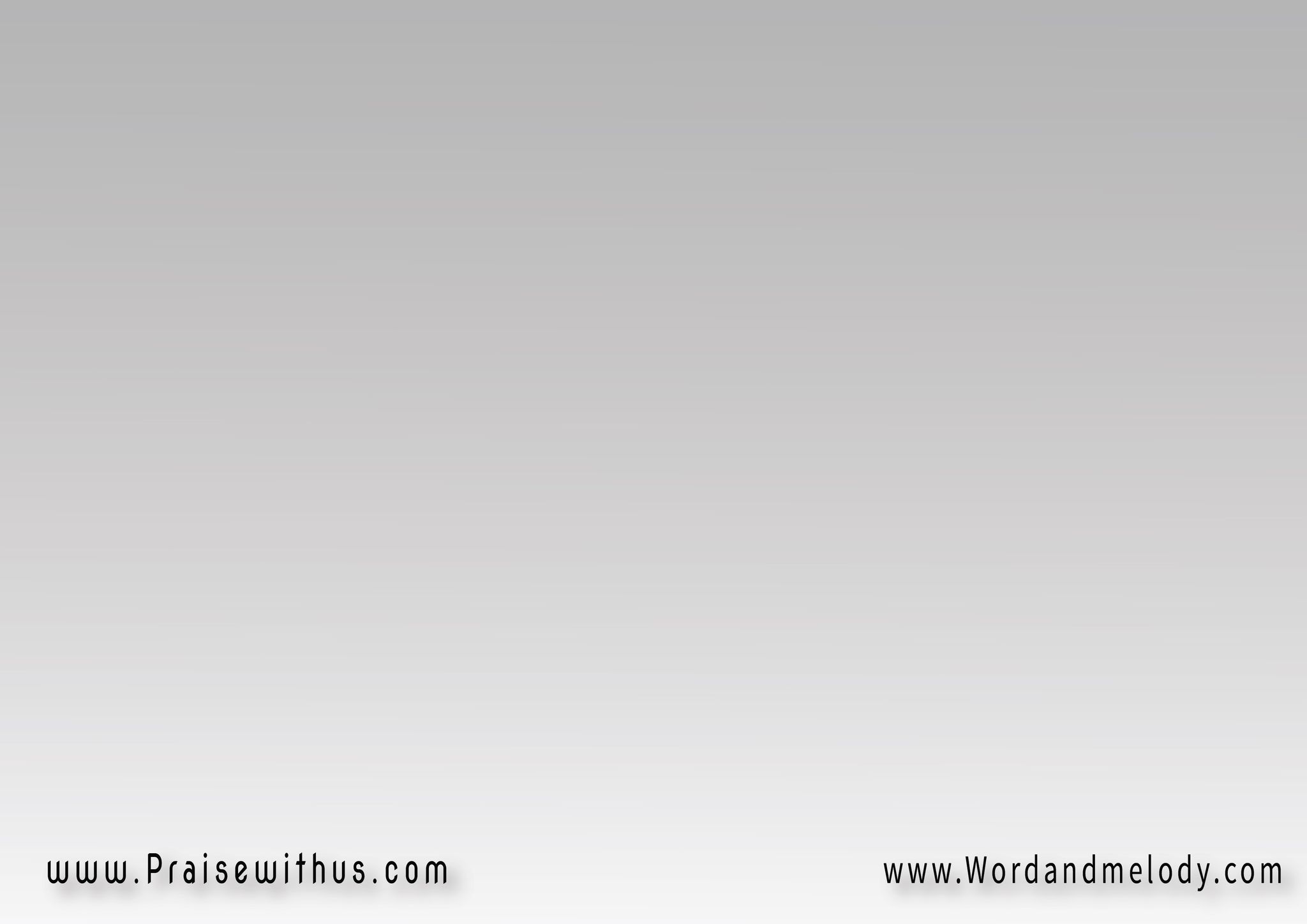 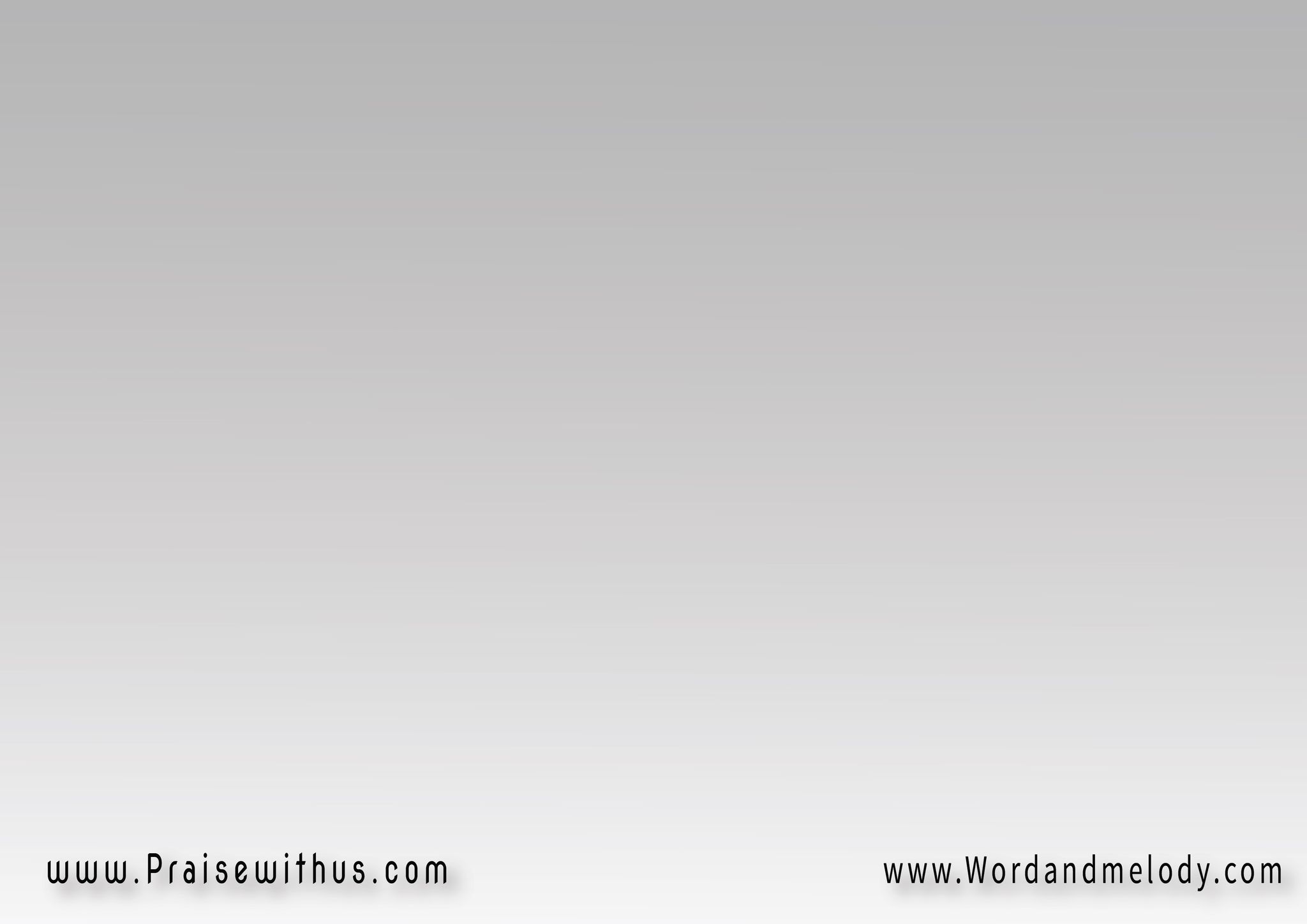 + للدمع قد يُفتَح  
 بابُ السماء قبل الصلاة
   وآهةُ المسكين سُمِعت    لديه قبل الدعاء
2- 
فأصغوا وقالوا ما من نداء  
 فليس كلام ولا أسماء
إنما هذا بعض أنين  
 والبشرُ طينٌ وبكاء
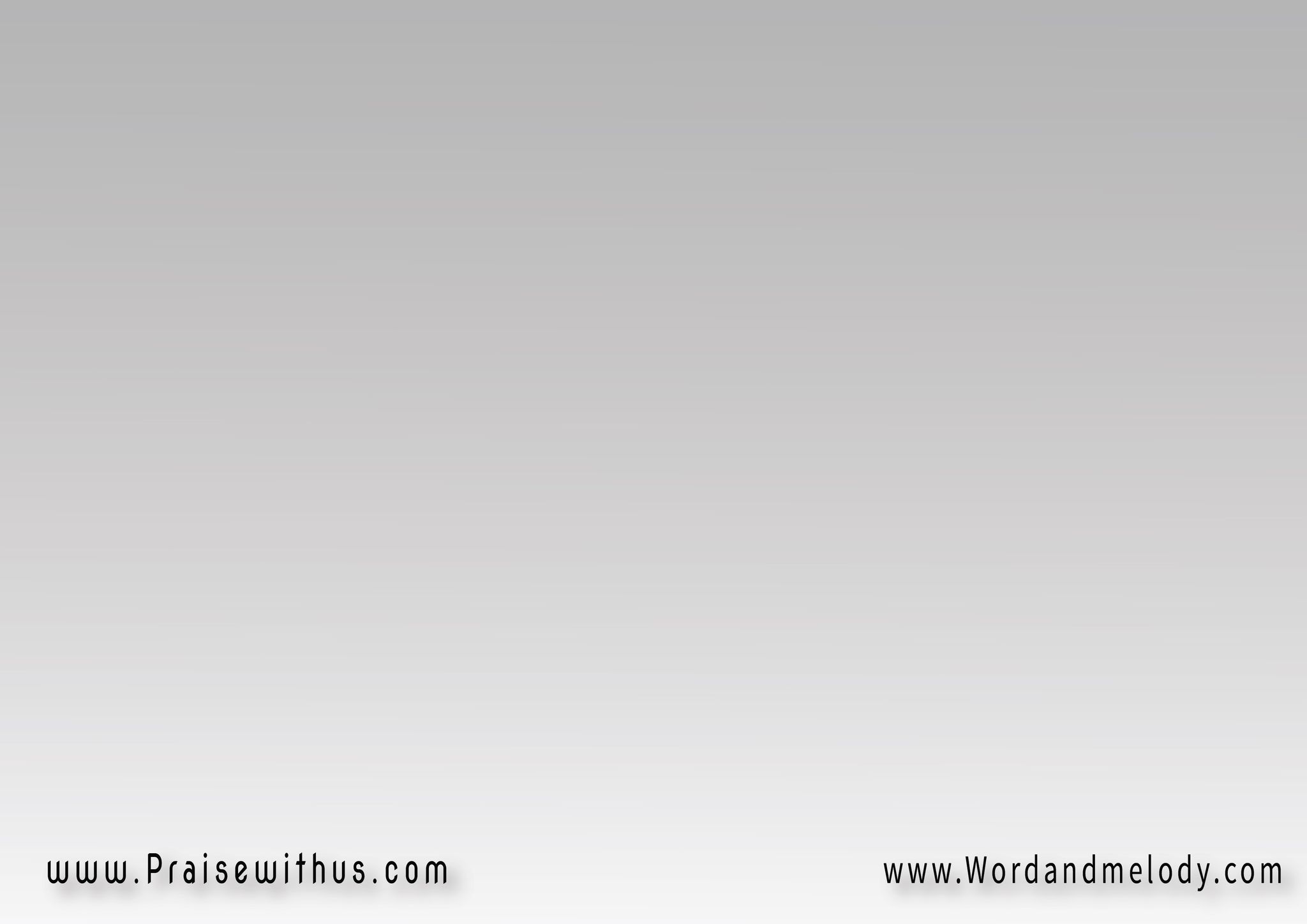 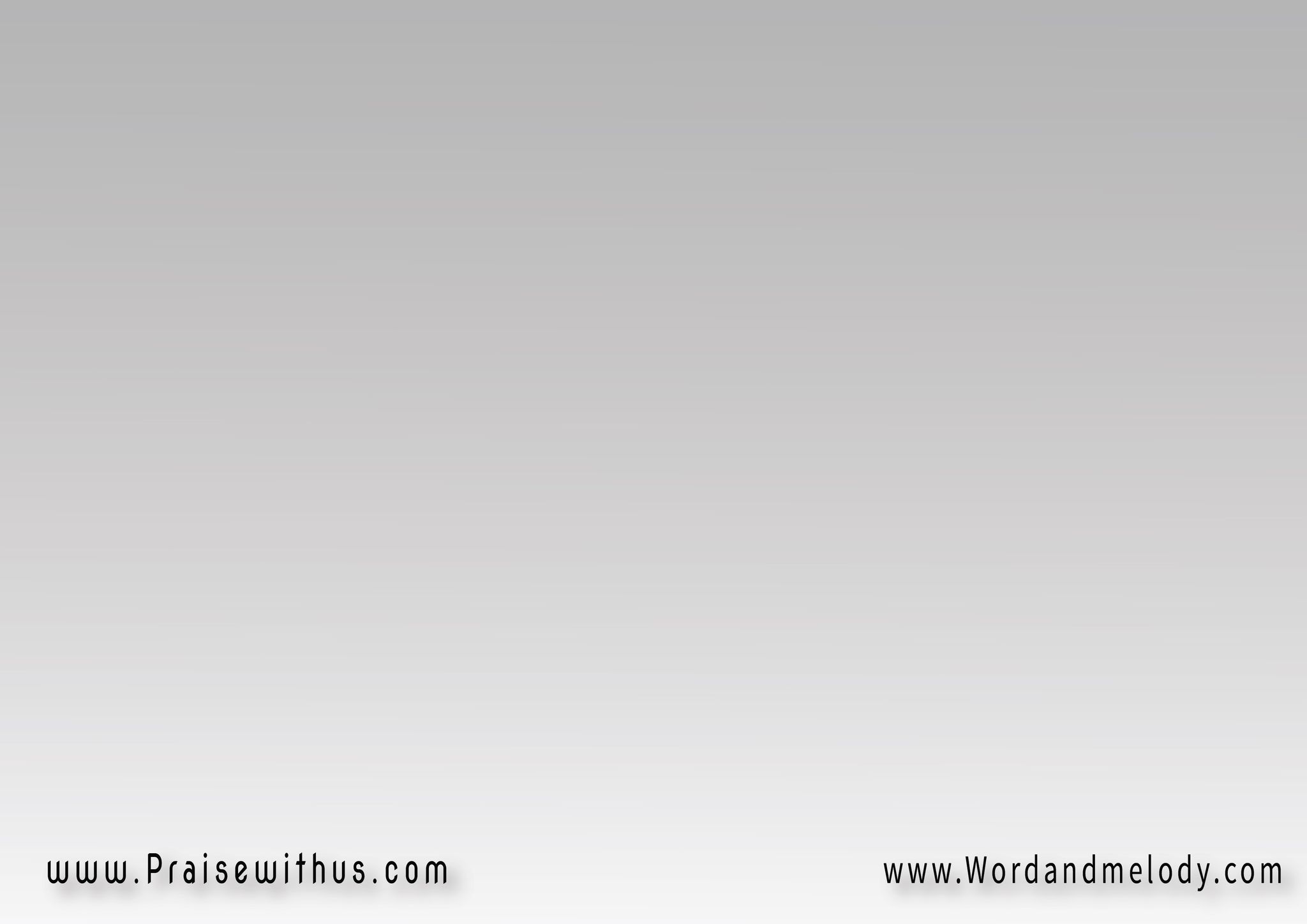 + للدمع قد يُفتَح  
 بابُ السماء قبل الصلاة
   وآهةُ المسكين سُمِعت    لديه قبل الدعاء
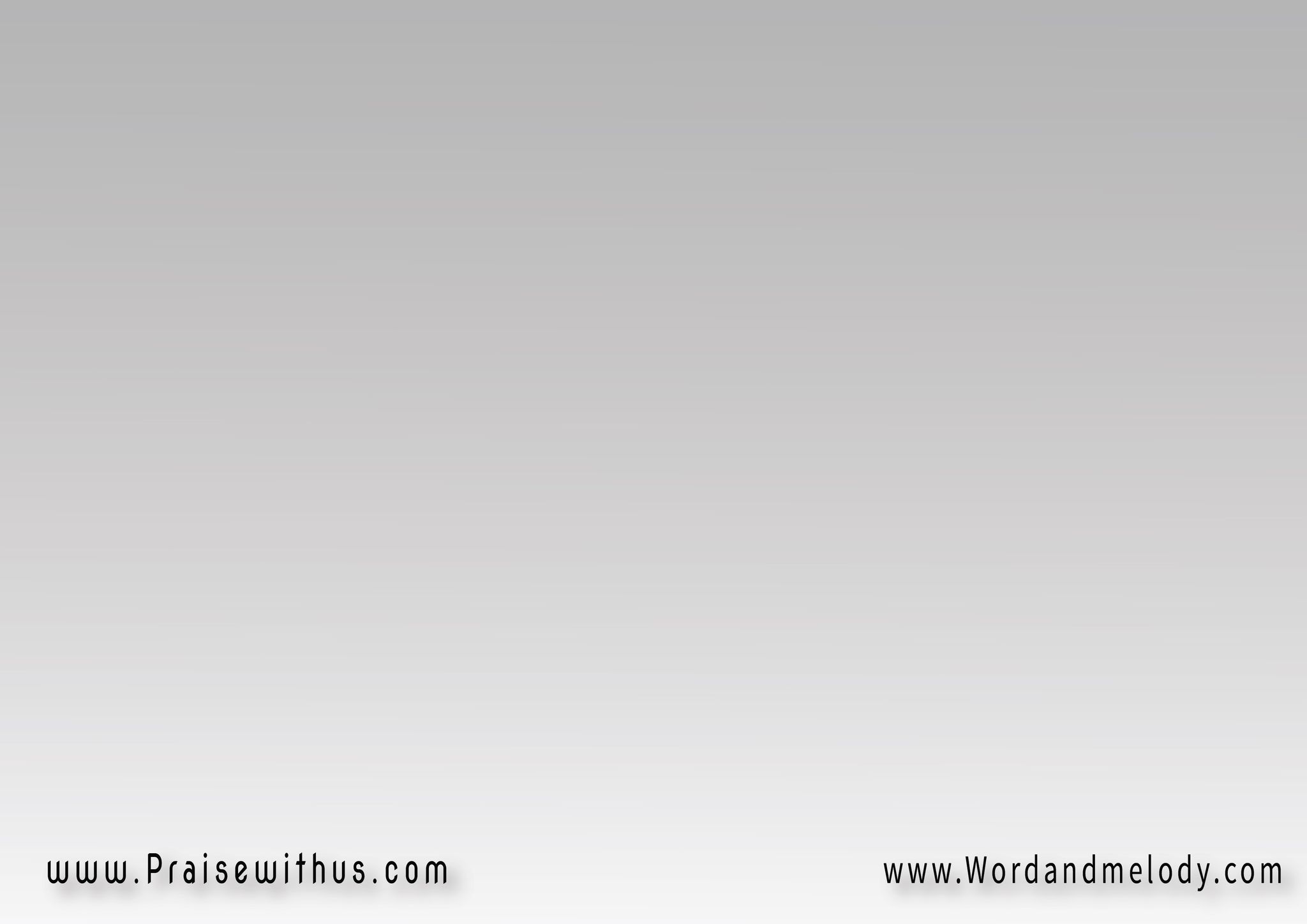 فقال الله: عبدي ناداني  
  فمن قال:"آه"...قال:"الله"
ومن بكى عندي أمسح دموعه 
  ومن صبر لي أنا الجزاء
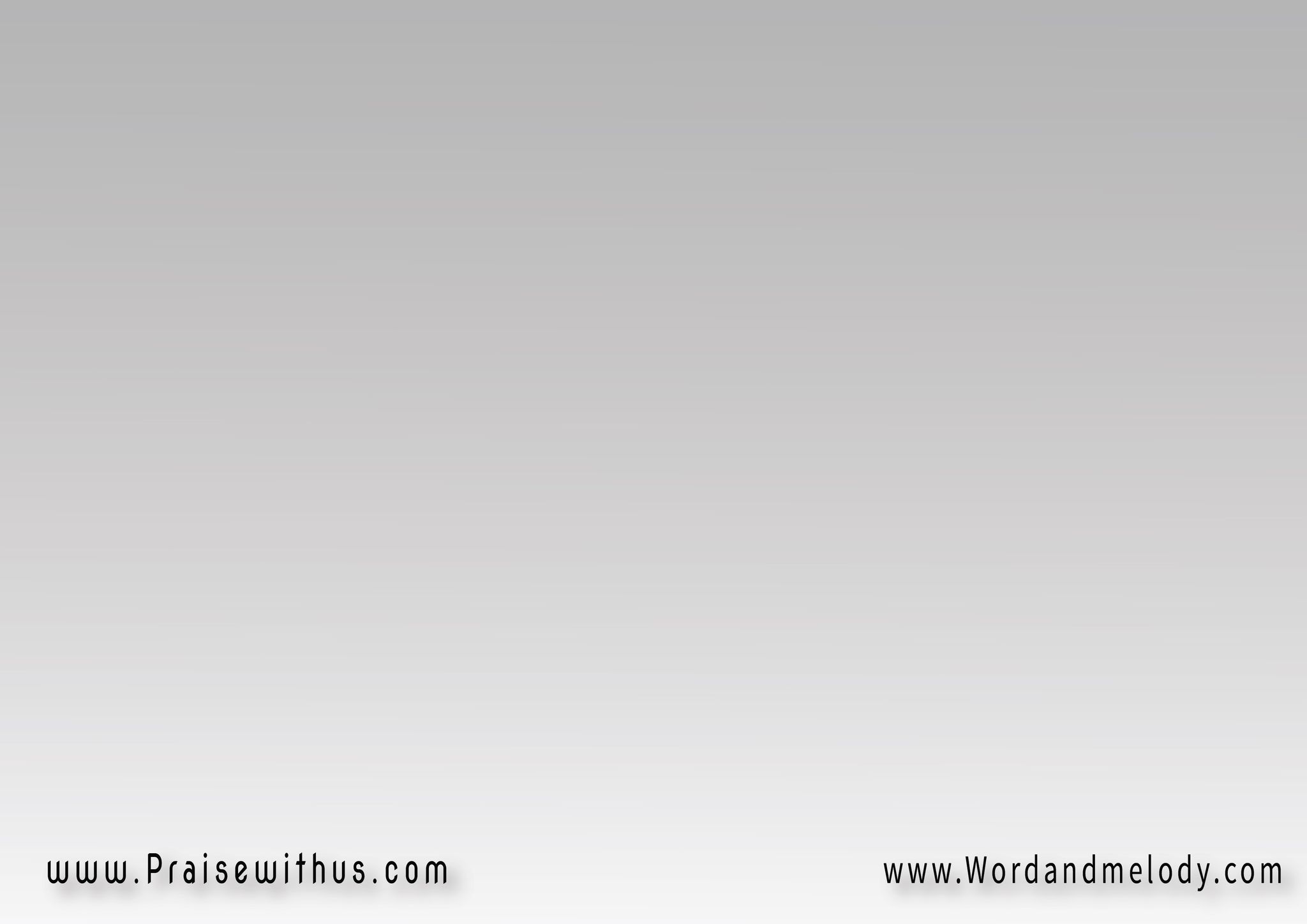 + للدمع قد يُفتَح  
 بابُ السماء قبل الصلاة
   وآهةُ المسكين سُمِعت    لديه قبل الدعاء
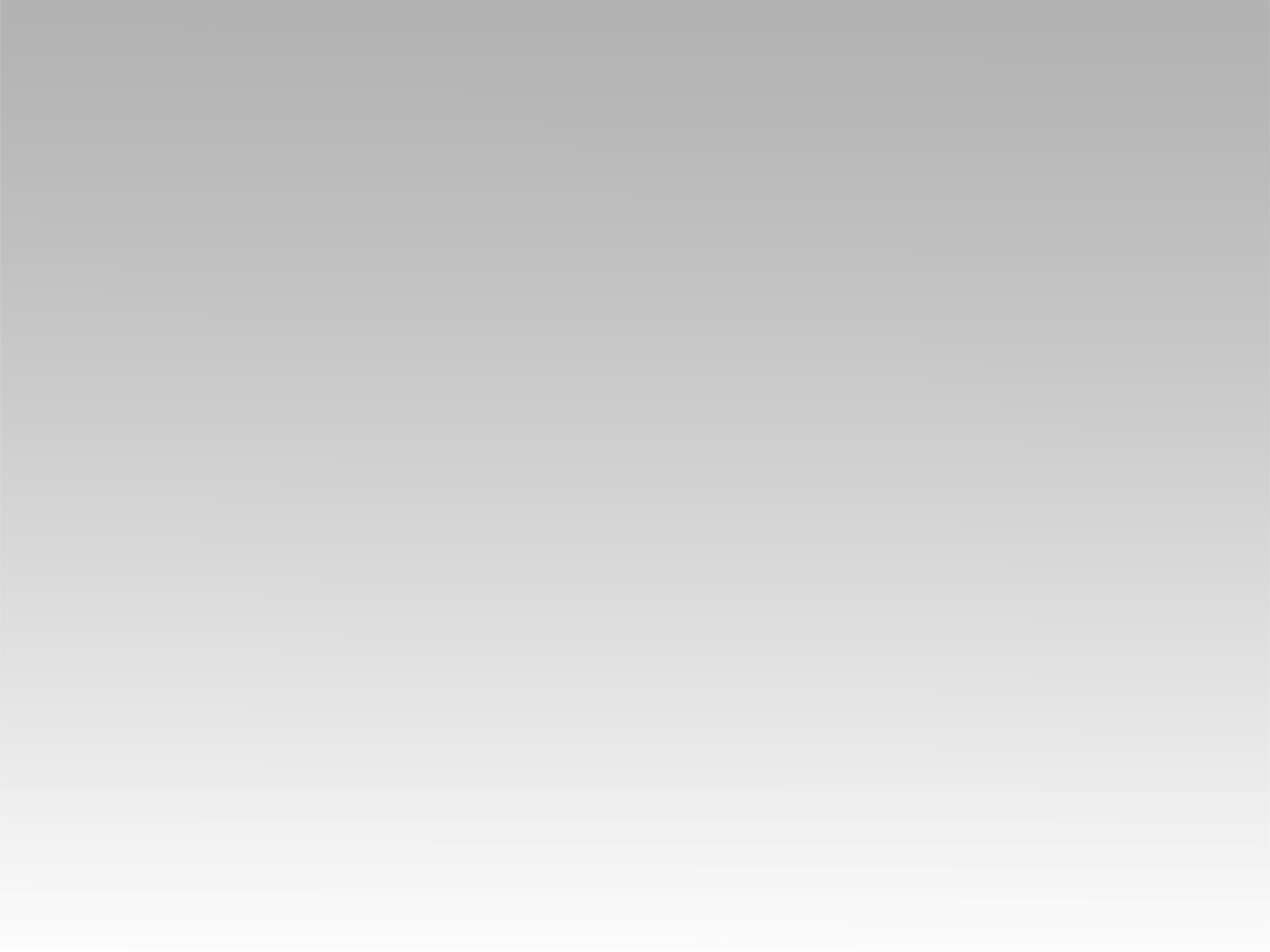 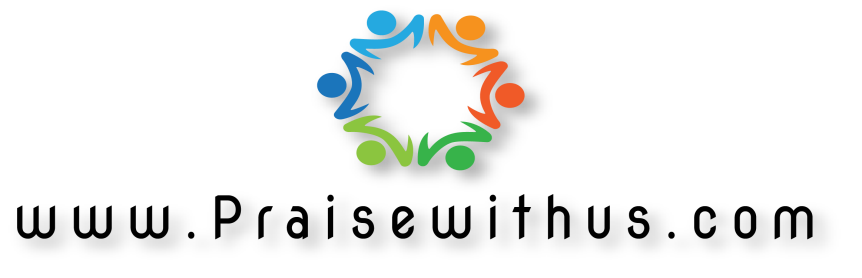